Mod-Block-DDR KolloquiumPräsentationen Sommersemester 2021
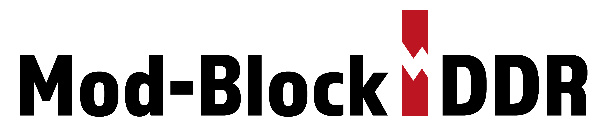 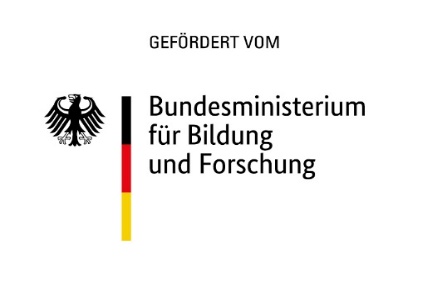 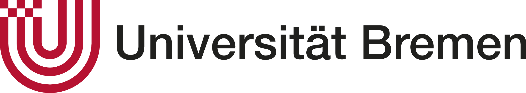 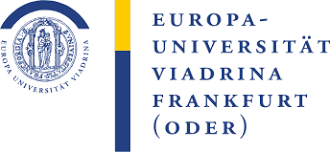 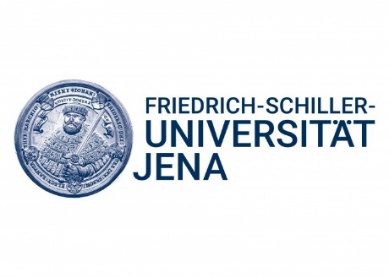 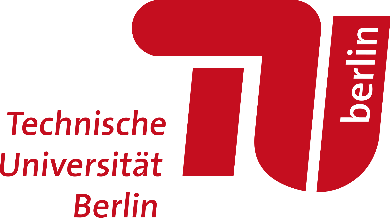